Tematika smrti v dětské literatuře
Katherine patersonováaJostein Gaarder
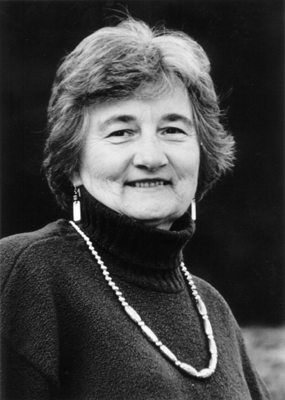 Katherine Patersonová
 31. 10. 1932
Americká autorka
Nositelka Newbery Medal (1978) 
Cena Hanse Christiana Andersena za celoživotní práci v oblasti literatury pro děti (1998)
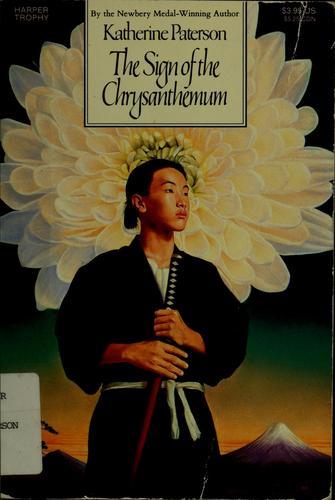 Who am I? (1966) – pro dospělé
The Sign of Chrysanthemum (1973)
The Great Gilly Hopkins (1978) – vyšla slovensky jako Skvělá Gilly Hopkins (1986)
Most do země Terabithia (Bridge to Terabithia,1977)
Autorčina bibliografie: http://www.terabithia.com/library.html
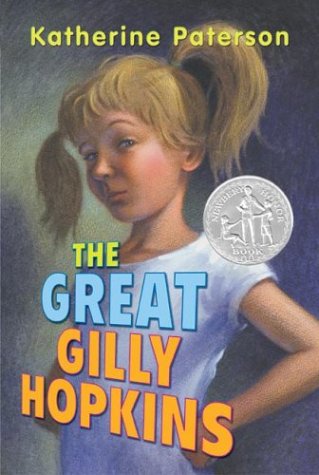 Most do země Terabithia
V originále 1977
česky: 1999 a 2007 (Albatros)
Dvakrát zfilmováno (1985 a 2007)
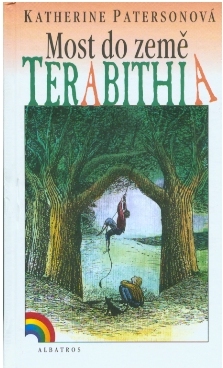 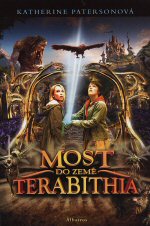 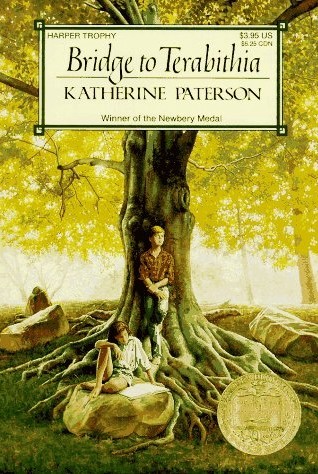 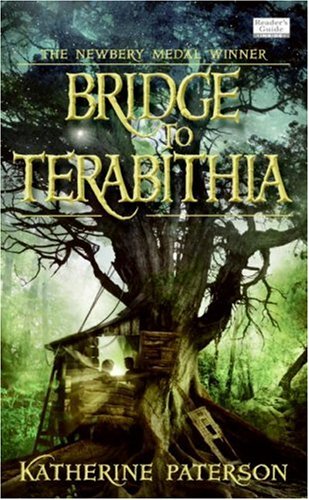 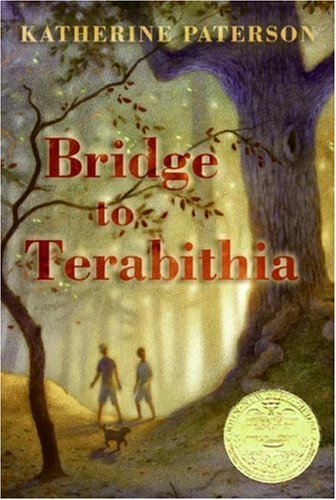 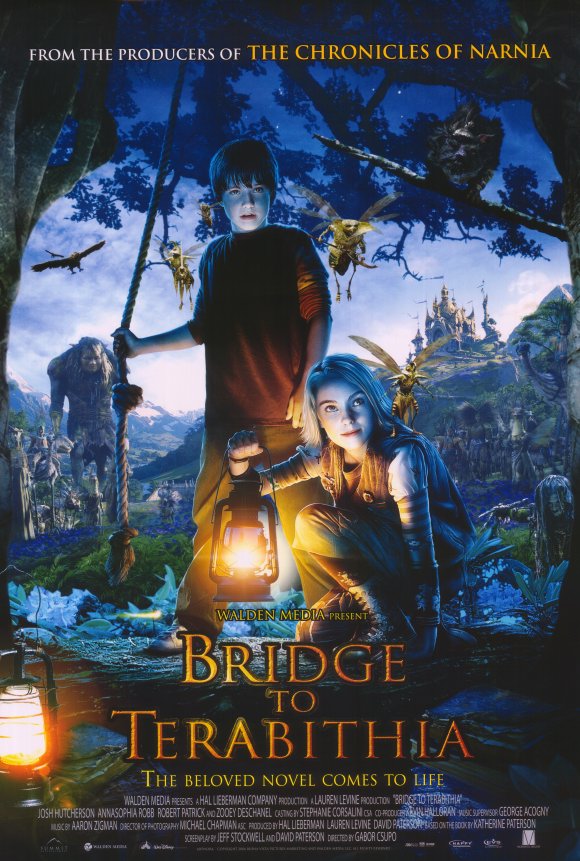 Trailer k filmu
Jostein Gaarder
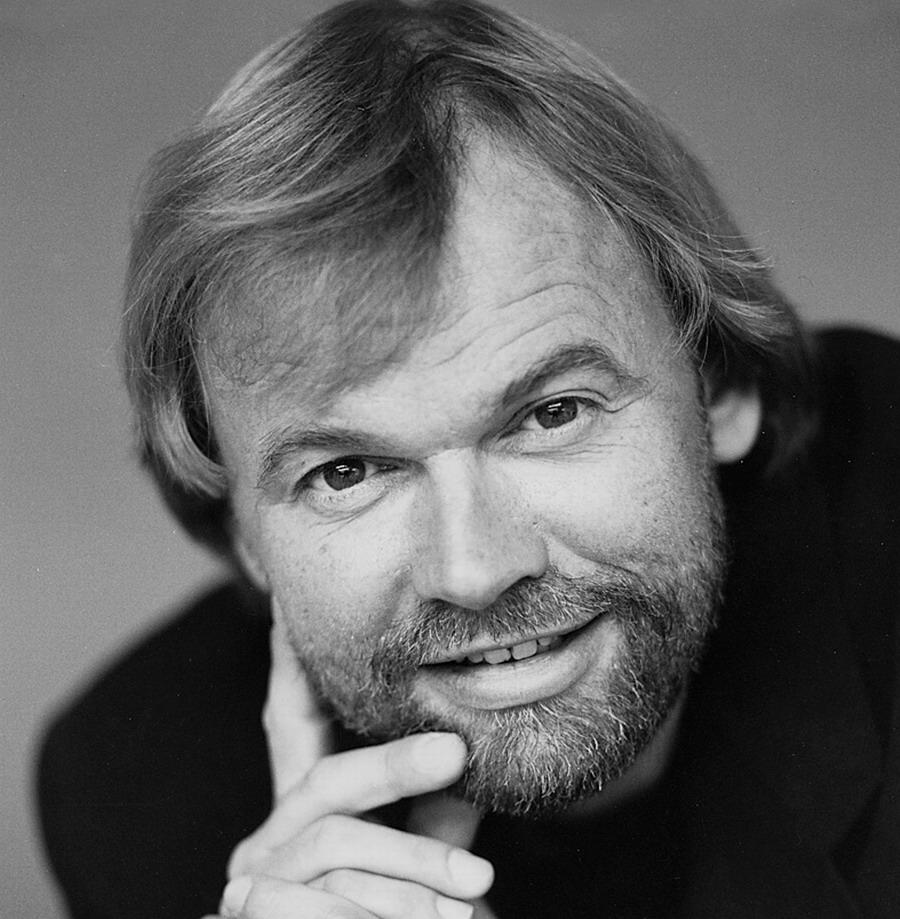  8. 8. 1952
Norský spisovatel
Mnoho norských ocenění
Národní ceny za překlady jeho děl (např. Deutscher Jugendliteraturpreis)
Prvotina: Diagnosen og andre noveller (1986)
Česky:
Tajemství karet (1990, č. 1997)
Žabí zámek (1988, č. 2008)
Sofiin svět (1991, č. 1995)
Vita brevis. List Florie Aemilie Aureliovi Augustinovi (1996, č. 1997)
Haló! Je tu někdo? (1996, č. 1998)
Jako v zrcadle, jen v hádance (1993, č. 1999)
Kouzelný kalendář (1992, č. 2002)
Principálova dcera (2001, č. 2004)
Dívka s pomeranči (2003, č. 2004)
Hrad v Pyrenejích (2008, č. 2011)
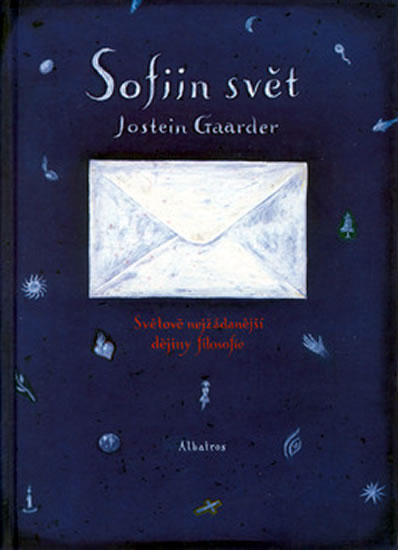 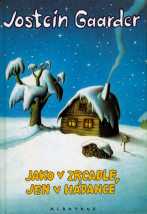 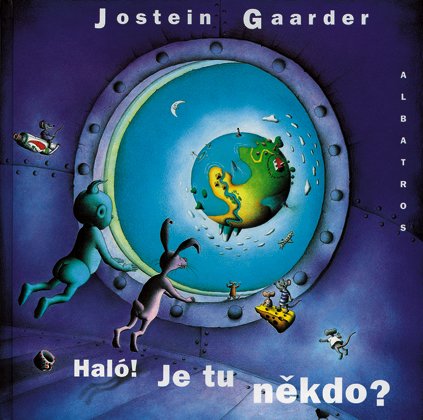 Dívka s pomeranči
Appelsinpiken
Nejčtenější norská kniha posledního desetiletí
Zlatá stuha za překlad (2004) – Jarka Vrbová
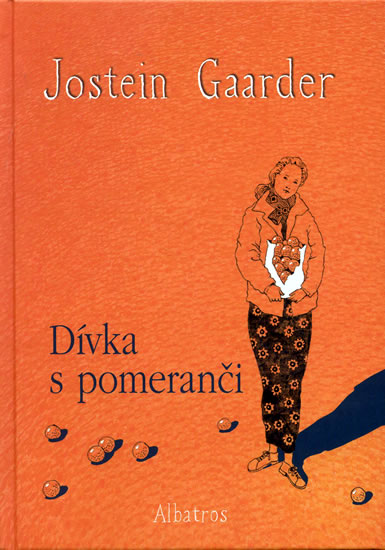 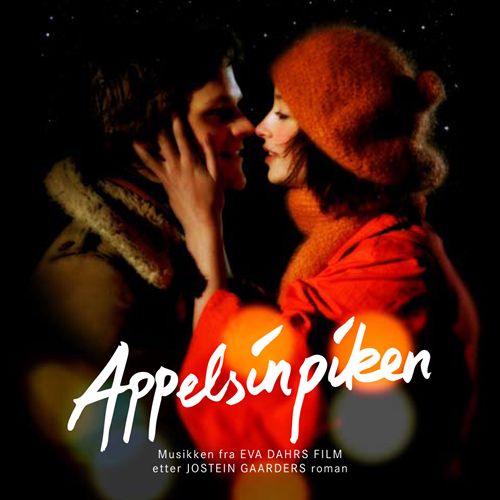 Trailer k filmu



S anglickými titulky: http://www.youtube.com/watch?v=FzxU_O9QdYca v originále: http://www.youtube.com/watch?v=4T5nsNEyNFc